Тема №4
Анимация
доц. д-р Павел Бойчев    КИТ-ФМИ-СУ    2020
В това занятие
Анимация
Библиотека tween
Библиотека dat.GUI
Интерактивна навигация
Анимация
Движение по линия
Параметри
Изисква точно един параметър
(ако са повече, те са зависими)
Най-често параметър е времето
Реализации
Чрез вектор на скоростта
Чрез линейна комбинация
Чрез уравнение на движението
Вектор на скоростта
Вектор на скоростта
Начална точка
Крайна точка
Пример
Добавяме обект pillar към vax.js
Движение между две случайни точки в 3D
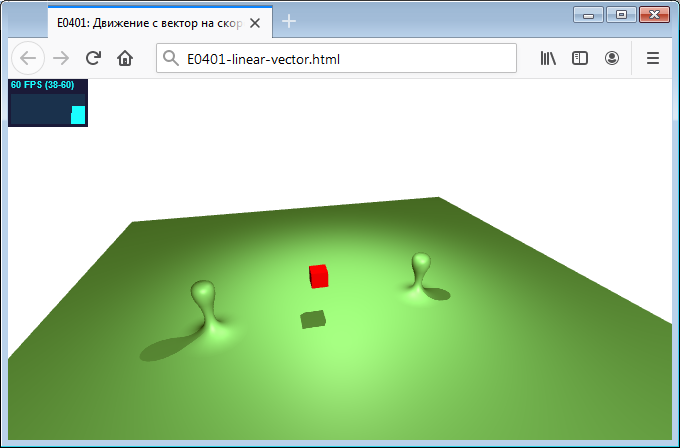 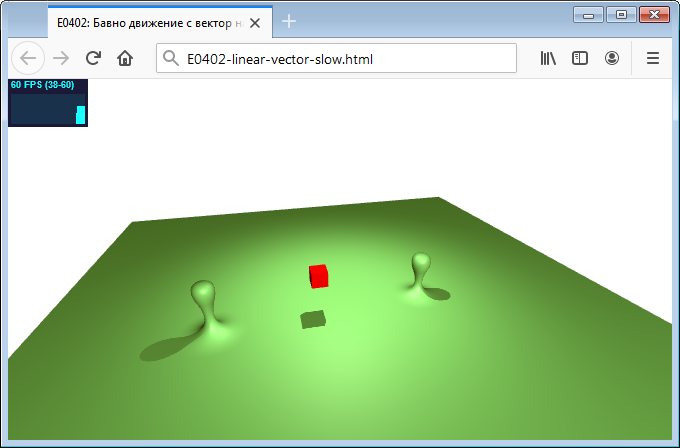 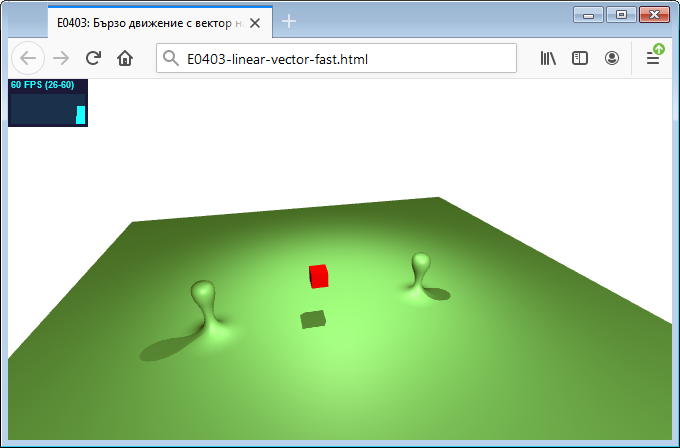 Верижно движение
Поредица от няколко линейни движения
Всяко е по различно ориентирана отсечка
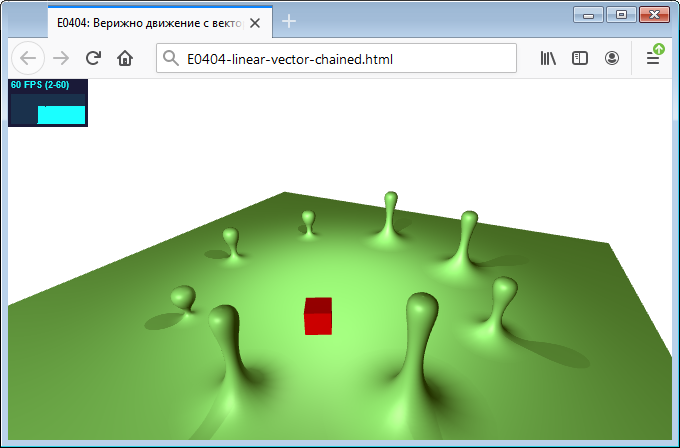 Линейна комбинация
Начална точка
Крайна точка
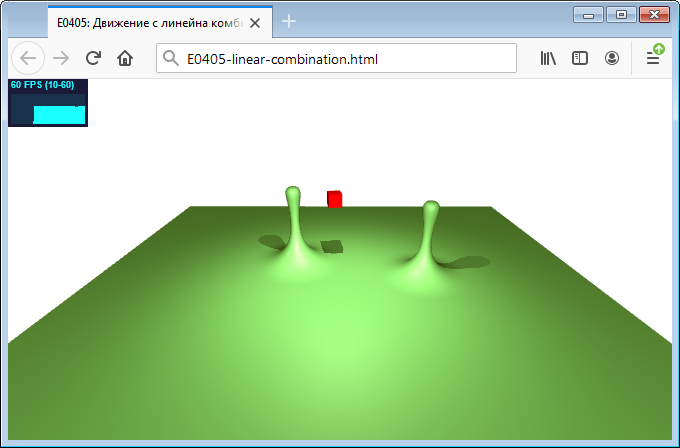 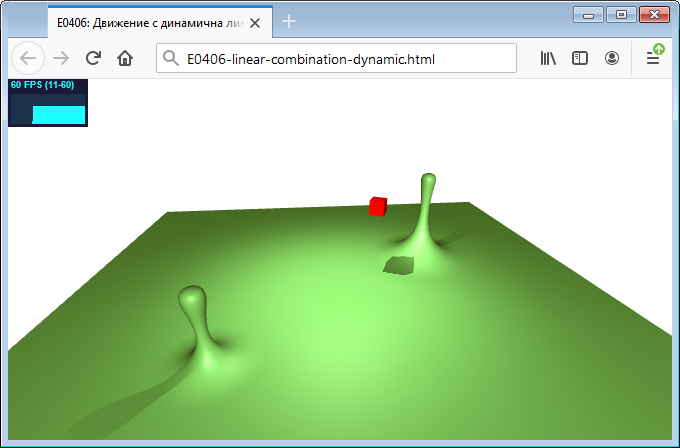 Траектория
Задача
Пилон с лампа и с рояк мухи около нея
Всяка муха се движи по околната стена на невидим цилиндър
Ще променяме и радиуса на цилиндъра
Вертикално синусоидално движение
Радиално синусоидално движение
Повърхност на движение на муха
Хоризонтално кръгово движение
Резултат
Поради случайното отместване мухите летят като че ли хаотично
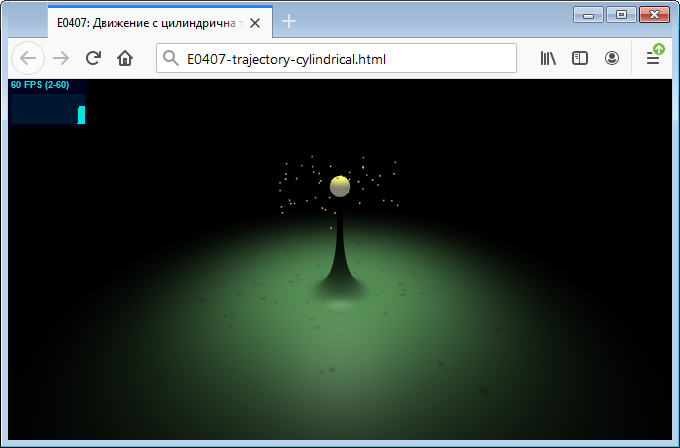 Резултат
Движение по наклонена заоблена траектория
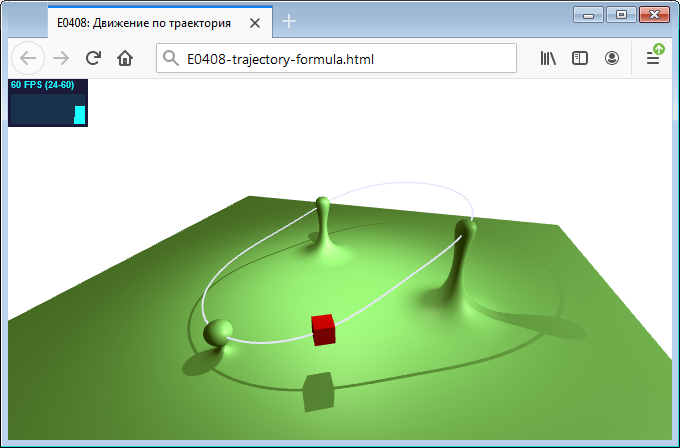 Библиотека tween
Плавна анимация
Библиотека Tween
Налична на [github.com/tweenjs/tween.js]
Минимизирана версия tween.min.js има в examples\js\libs
Ще ползваме tween.umd.js
Роля
Плавен преход от една стойност към друга
Не е обвързана с графика, но ще я ползваме точно за графика
Коментар за версиите
tween.amd.js – асинхронна библиотека
tween.cjs.js – CommonJS библиотека
tween.esm.js – ES библиотека
tween.umd.js – универсална библиотека
За по-подробна информация вижте тук [dev.to/iggredible/what-the-heck-are-cjs-amd-umd-and-esm-ikm]
Използване
Стъпки
Включване чрез <script>
Създаване на Tween с начален обект 
Определяне с to на крайна стойност на обекта и продължителност на анимацията
Активиране на анимацията със start
Актуализиране на обекта с update на всяка стъпка от анимацията
Пример
Движение от точка до точка
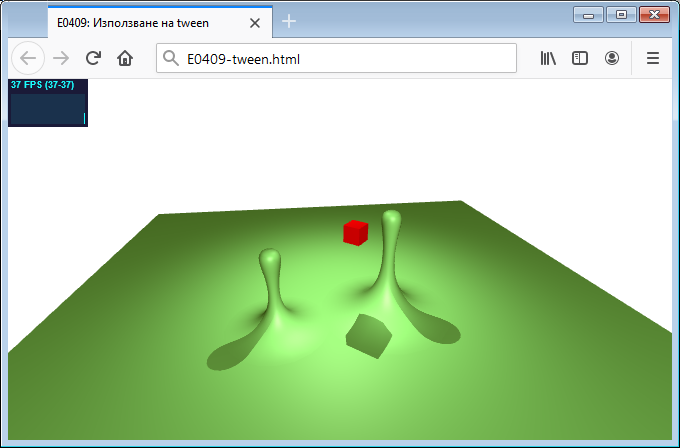 Верига от команди
Методите връщат инстанции
Позволява свързването във верига, вместо:
var tween = new TWEEN.Tween( …);tween.to( …);tween.start();
Може да се напише:
var tween = new TWEEN.Tween( … )     .to( q, 5000 )     .start();
Пример
Отложено стартиране с delay без променлива
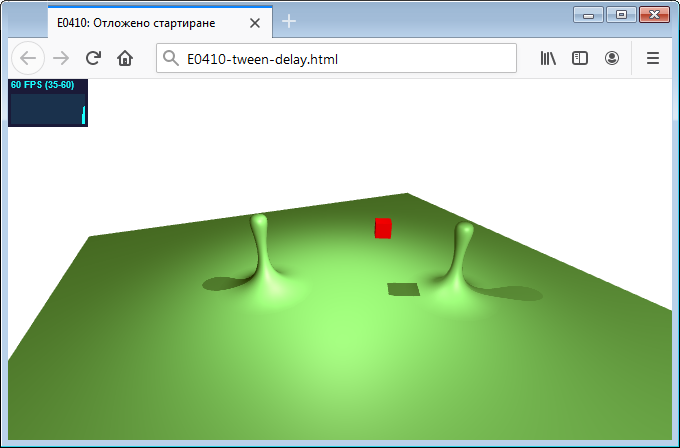 По-сложен пример
Няколко обекта, които заедно се движат, но по различно време
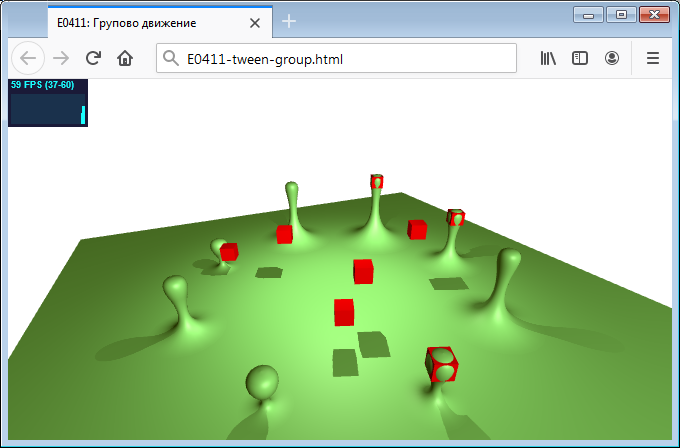 Верига от движения
Последователни движения
Второто се активира автоматично след приключване на първото
Третото – след второто и т.н.
Използва се метода chain
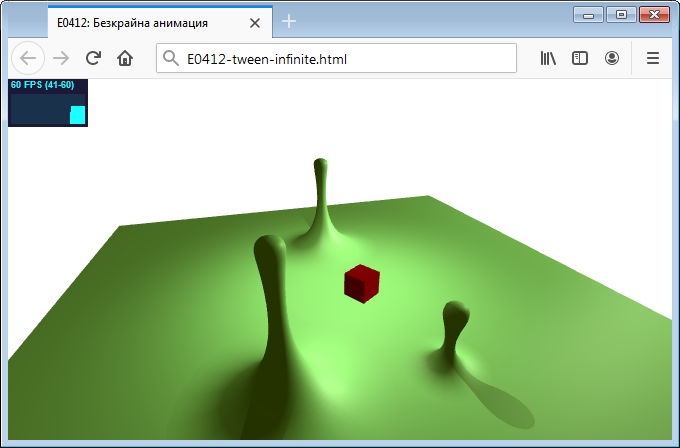 Плавност на анимацията
До момента
Преходът от началната стойност към крайната се осъществява линейно
По права линия между началото и края
С една и съща скорост на движението
Типове плавности
Плавности при тръгване – easy in
Плавности при спиране – easy out
Плавности и в двата края – easy in-out
Илюстрация
Онлайн пример от самата библиотека
[tweenjs.github.io/tween.js/examples/03_graphs.html]
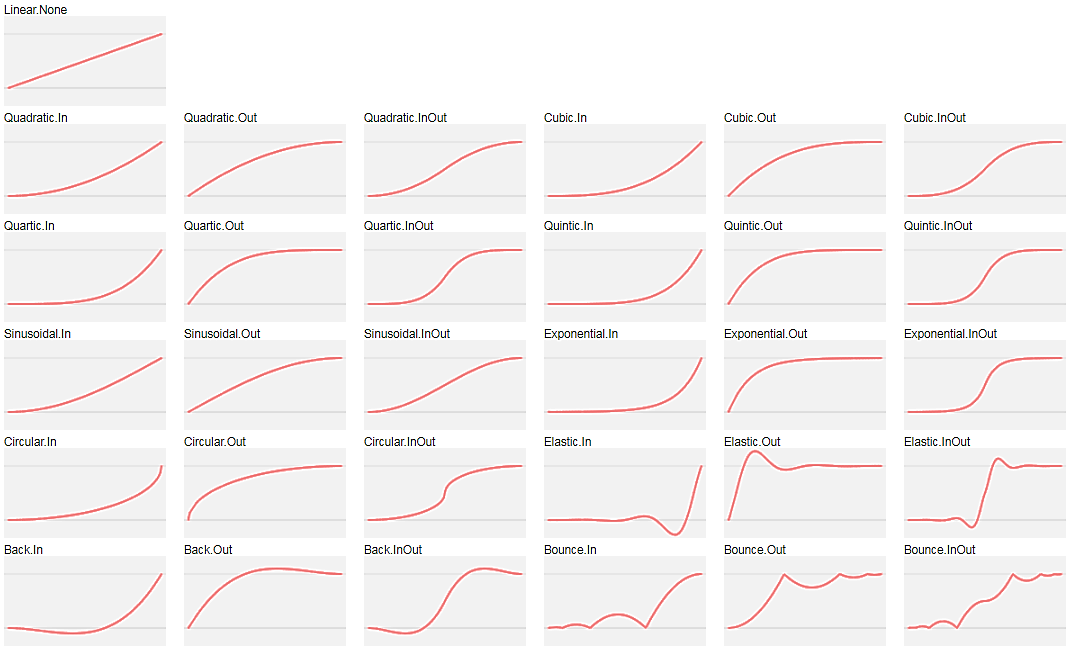 Кубична плавност
Три варианта: Cubic.In, Cubic.Out и Cubic.InOut
Задават се с метода easing
Как се тълкуват картинки като Cubic.In
крайна
стойност
Край
Движението започва бавно
Завършва рязко
Начало
начална
стойност
начален
момент
краен
момент
В обратния случай?
Ако началната стойност е голяма, а крайната е малка, тогава графиката е вертикално обърната:
Начало
начална
стойност
Завършва рязко
Движението започва бавно
Тези саразменени
Край
крайна
стойност
начален
момент
краен
момент
Реализация
Cubic.In – плавно начало, рязък край
Cubic.Out – рязко начало, плавен край
Cubic.InOut – плавно начало, плавен край
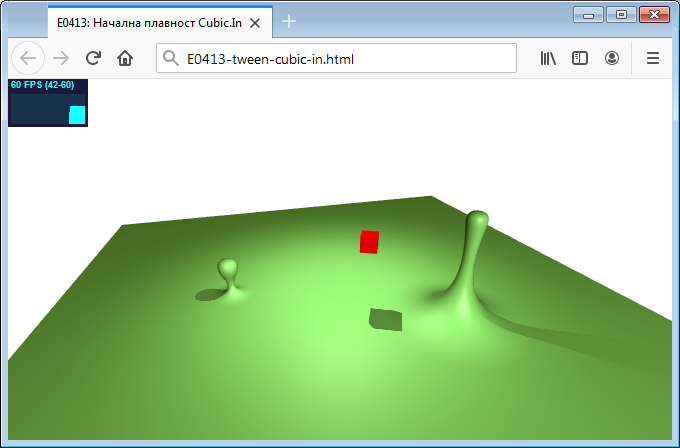 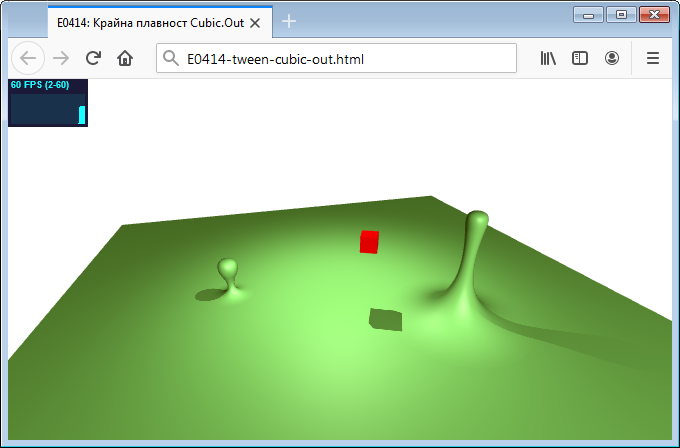 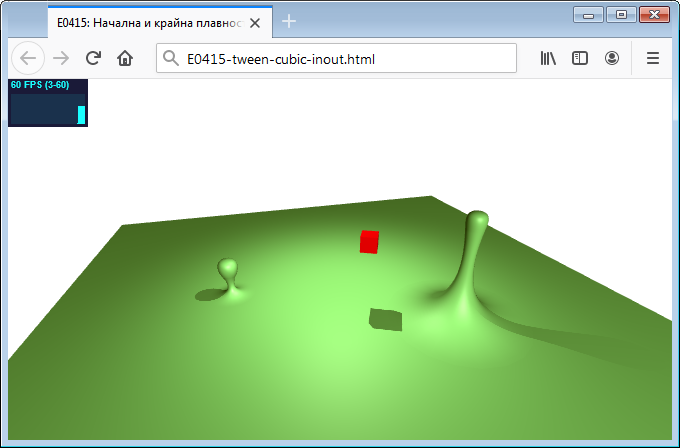 По-различно движение
Еластичност в края
Използвана константа Elastic.Out
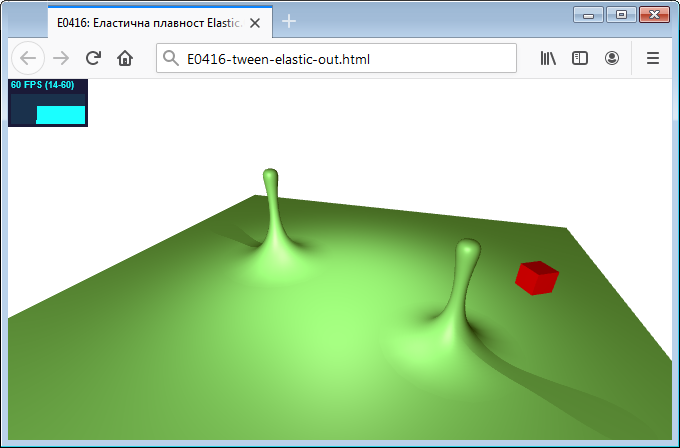 И още
Други възможности на Tween
Потребителска функция за плавност
Фиксиран брой повторения на движението
Групиране на анимации
Обратна връзка (call-back) в началото, в края или в моментното състояние
Относителни промени и интерполиране
Използване за неграфични цели
Библиотека dat.GUI
Интерактивни стойности
Библиотека dat.GUI
Налична на [github.com/dataarts/dat.gui]
Има я и в examples\js\libs
Ще ползваме dat.gui.min.js
Роля
Графичен интерфейс за интерактивна промяна на стойности
Използване
Стъпки
Включване чрез <script>
Създаване на обект, пакетиращ стойности
Създаване на панел с този обект
Реагиране при промяна на стойност
Първи пример
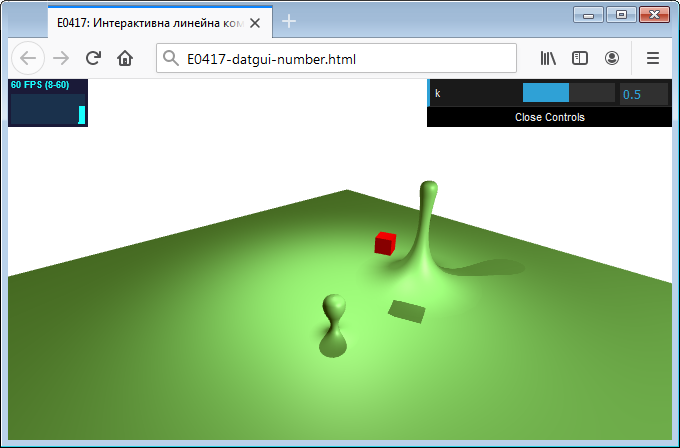 Интерактивен панел
Плъзгач
Числово поле
Няколко стойности
Z
100
Зона на пилон Q
Зона на пилон P
X
-100
-100                      -20         20                       100
Резултат
Възможност за интерактивно преместване на всеки от пилоните
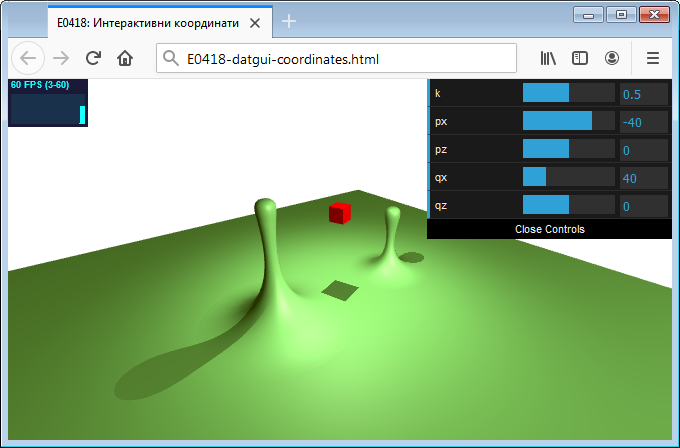 Реструктуриране
Цел
По-пригледен панел, особено при наличие на много елементи за контролиране
Реализация
Добавяне на собствени надписи с name
Групиране на елементите с addFolder
Резултат
Групиране на стойностите
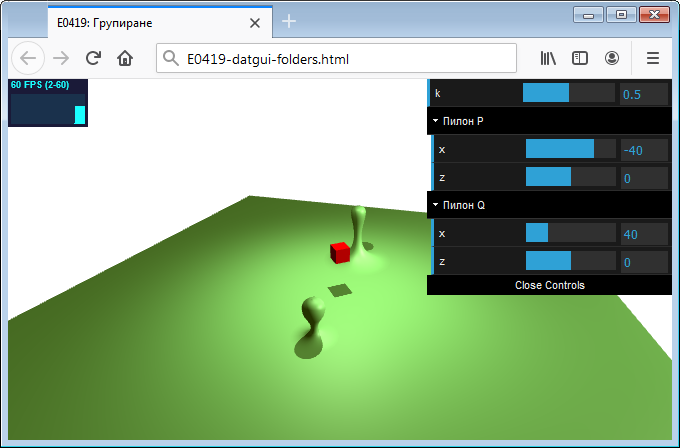 Други типове данни
Избор на контролер
Повечето контролери се създават според типа на началната стойност
Булеви контролери – като чекбокс
Списъчни контролери – като падащ списък
Процедурни контролери – като бутон
Цветови контролери
Пример за булев контролер
Включване и изключване на въртенето на сцената и на обекта
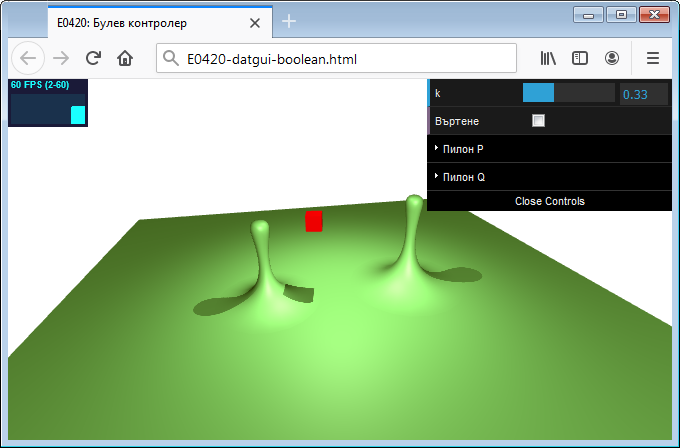 Пример за списъчен контролер
Избиране на скорост на въртене
Чрез списък от стойности с масив […]
Чрез списък от именувани стойности с обект {…}
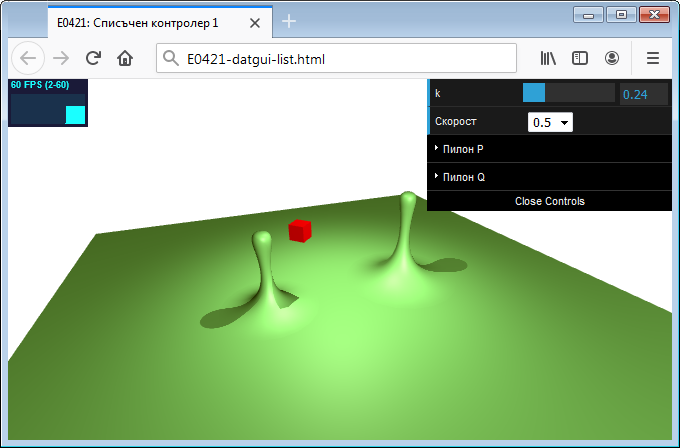 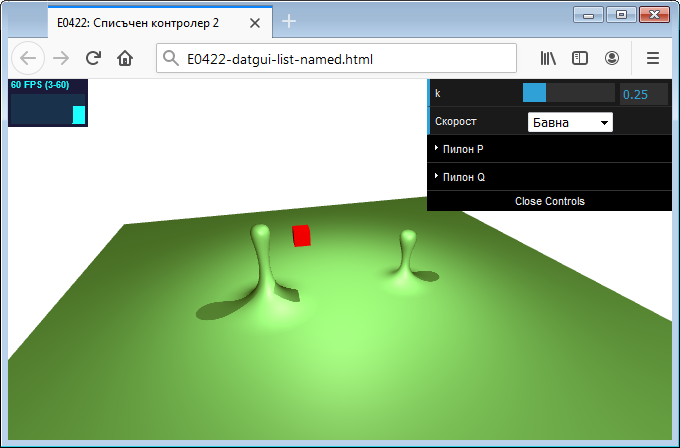 Пример с цветови контролер
Създаване с метода addColor
Реагиране докато се сменя, с onChange
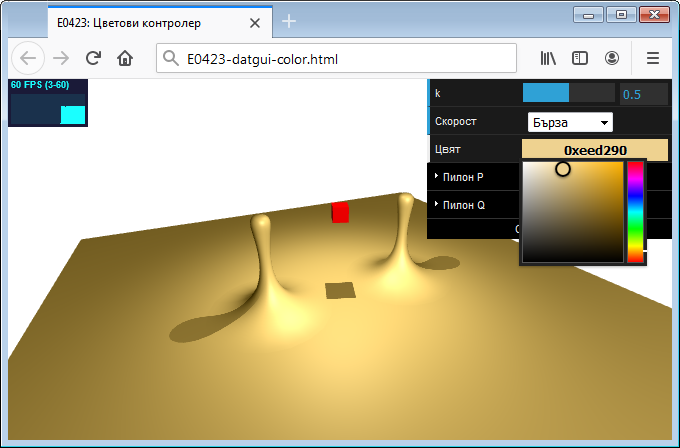 Интерактива навигация
Интерактивна навигация
Основна цел
Движение на гледната точка, което е контролирано от потребителя
Реализация
С обща интерактивност като dat.GUI
Ръчно, чрез обработване на събития
Със специализирани модули за навигация, включени в Three.js
Канали за интерактивност
Мишка – движение на мишка, превъртане на скролер, кликване на бутони
Клавиатура – натискане на стрелки и на други клавиши
Пръсти – докосване на екран, плъзгане, събиране и разтваряне на пръсти
Акселометри – накланяне и въртене на цяло устройство
…
Навигация с dat.GUI
Сцена с или без движение
Да се въртим около нея (хоризонтално и вертикално) и да променяме разстоянието
Ще използваме сферични координати
Наляво-надясно
Нагоре-надолу
Напред-назад
Резултат
Възможност за интерактивно обикаляне на сцената
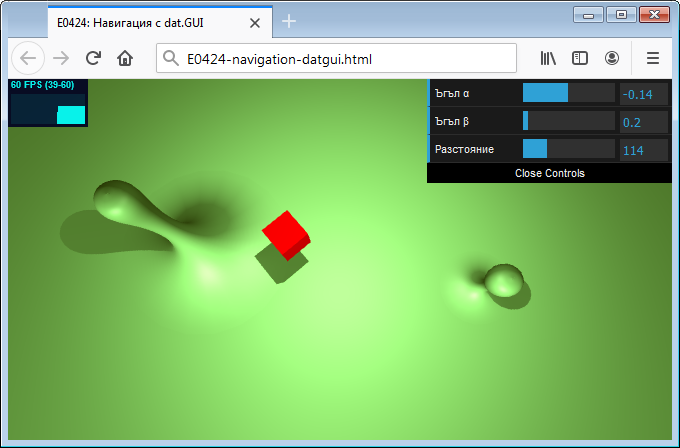 Ръчна навигация
Проблем с общата интерактивност
Не е интуитивна и нe използва пълните възможности на интерактивните канали
Потенциално решение
Ръчно реализирана навигация
Прехващаме (примерно работата с мишката) и променяте гледната точка
Същата навигация, но с мишка
Хоризонтално и вертикално обикаляне с плъзгане на мишката с натиснат ляв бутон
Приближаване и отдалечаване с вертикално плъзгане на мишката и натиснат десен бутон
Ляв бутон + наляво-надясно
Ляв бутон + нагоре-надолу
Десен бутон + нагоре-надолу
Реализация
Натискане на миши клавиш
– Събитие onmousedown
– Запомня кой бутон е натиснат – mouseButton
– Запомня къде е натиснат – clientX и clientY
Натискане на десен миши клавиш
– Събитие oncontextmenu
– Забранява показването на контекстното меню
Пускане на миши клавиш
– Събитие onmouseup
– Забравя кой бутон е натиснат
Движение на мишката
Събитие onmousemove
Ако не е натиснат бутон, нищо не прави
Изчислява преместването – dX и dY
Ако е натиснат ляв бутон, променя ъгълите alpha и beta според dX и dY
Ако е натиснат десен бутон, променя разстоянието distance според dY
Запомня новата позиция в clientX и clientY
Резултат
Възможност за интерактивно обикаляне и приближаване с мишката
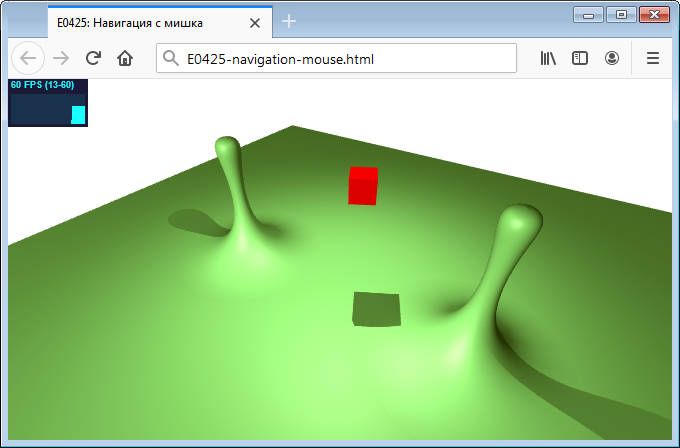 Модули за навигация
Модули в Three.js
Различни модули според типа на навигацията
DeviceOrientationControls свързва гледната точка с ориентацията на устройството
FlyControls и FirstPersonControls емулират движение на гледната точка като в игра
OrbitControls помага обикалянето около цел като показаната до момента навигация
Отново същата навигация
Използваме орбитална навигация
Библиотека OrbitControls.js
Намираме я в [examples\js\controls] в Three.js
Интерактивност
Въртене около сцената с ляв миши бутон или с плъзгане на пръст
Приближаване със среден миши бутон, с миши скролер или с пощипване с два пръста
Плъзгане встрани с десен миши бутон, с Ctrl или Shift + ляв миши бутон или с плъзгане на два пръста
Параметри
Параметрите могат да се видят в конструктора на OrbitControls
Възможно е да се контролира допустимото разстояние, допустимите ъгли на завъртане, има ли инерция, кои движения са позволени
Реализация
Създаваме инстанция на OrbitControls, която е свързана с камерата
Нагласяваме параметрите
Включваме инерция в параметрите и я поддържаме с update в анимационния цикъл
Резултат
Навигация чрез мишка, клавиши или пръсти
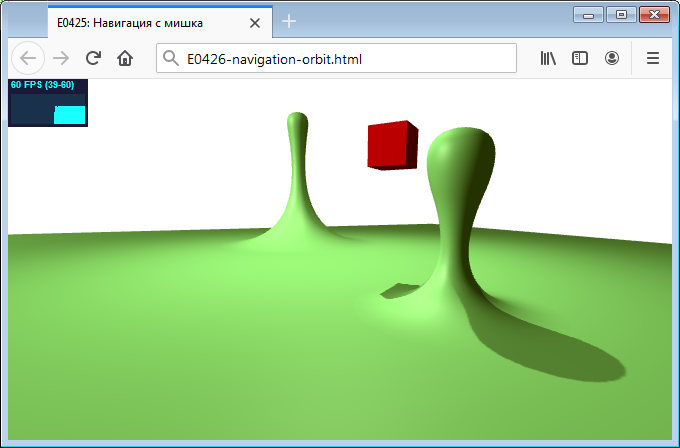 Въпроси и коментари
Край